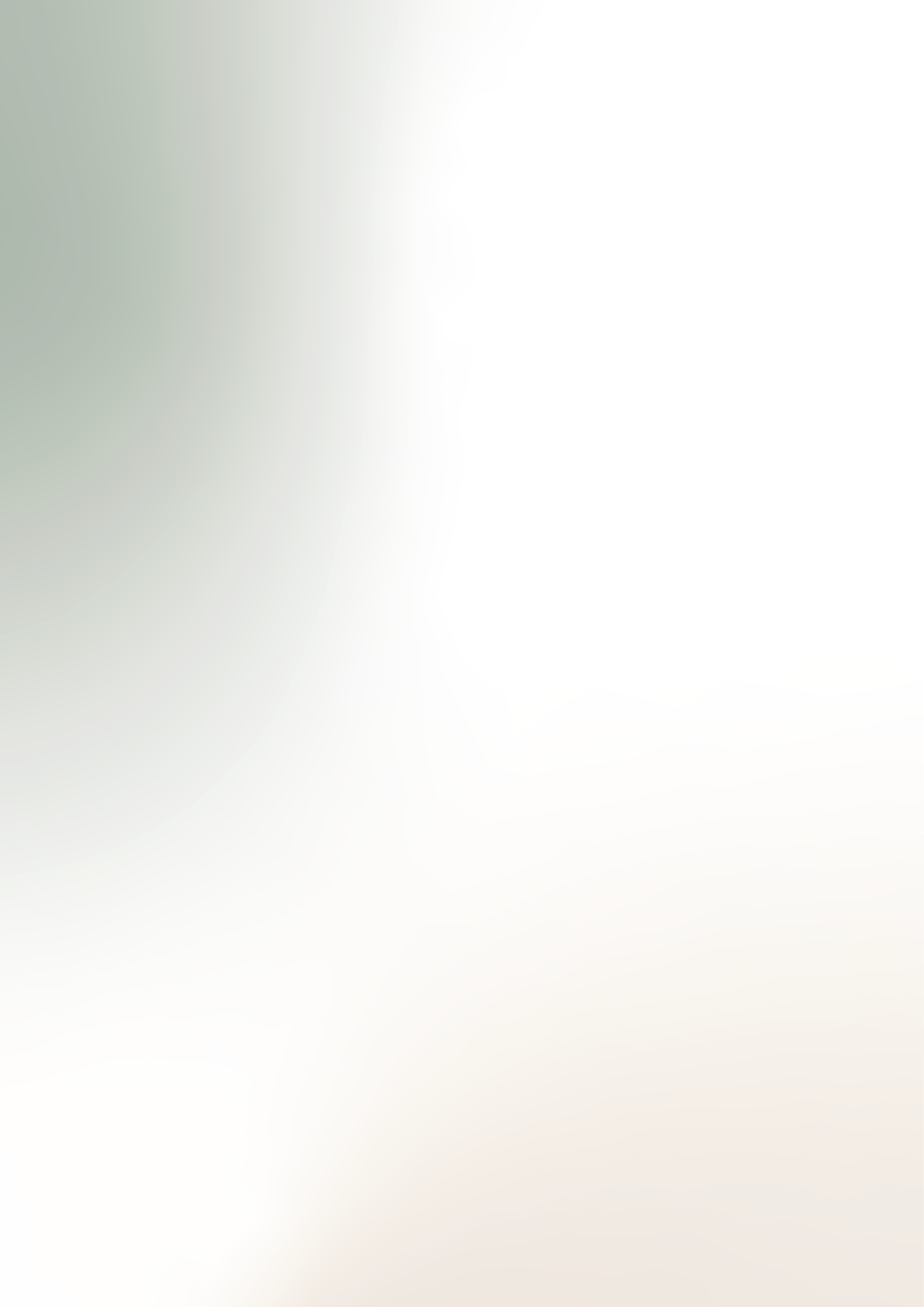 (123) 456-7890
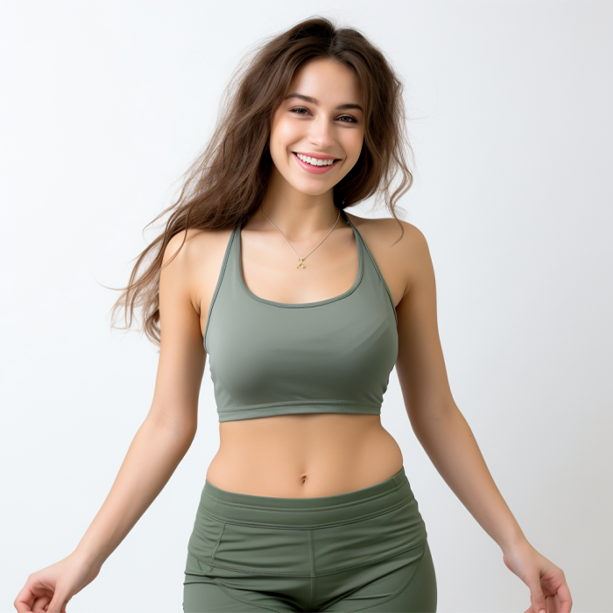 sophiamiller@email.com
Sophia Miller
Dedicated and compassionate Yoga Instructor with a passion for promoting physical and mental well-being. Seeking to leverage 8 years of experience in leading yoga classes to create a positive and empowering environment for students to explore their practice and achieve their health goals.
Lead weekly group yoga classes in various styles, including Vinyasa,.
Provide personalized guidance and adjustments to students.
Knowledge of anatomy
Skills:
Lead weekly group yoga classes in various styles, including Vinyasa, Hatha,      
and Restorative.
Provide personalized guidance and adjustments to students to ensure  
proper alignment and safety.
Develop and implement specialized workshops and events to deepen 
students' understanding and practice of yoga.
Cultivate a supportive and inclusive atmosphere where students of all levels  
feel welcome and empowered.
Offer personalized one-on-one yoga sessions tailored to clients' specific 
needs and goals.
Provide hands-on adjustments and modifications to accommodate  
individual abilities and limitations.
Create customized sequences and practices to address clients' unique  
concerns, such as stress reduction, flexibility, or injury recovery.
Track progress and provide ongoing support and encouragement to help  
clients achieve their wellness objectives.
Proficient in various yoga styles
Clear and concise instruction
Strong interpersonal skills
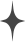 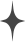 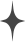 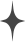 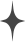 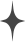 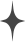 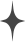 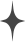 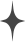 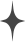 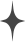 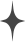 Experience:
Yoga Instructor
Blissful Yoga Studio, City, State
(Years: 20XX - Present)
Private Yoga Instructor
Freelance, City, State
(Years: 20XX - Present)
Yoga Instructor
Vikasa Yoga Studio, City, State
(Years: 20XX - Present)
Education:
Certified Yoga Teacher Training Program, Yoga School Name, 2020
Bachelor of Arts in Psychology, University Name, City, State
Graduated: Month, Year